Elektrický odpor vodiča.Ohmov zákon
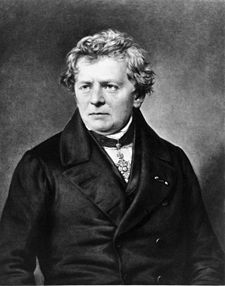 Elektrický odpor
Každý vodič kladie prechádzajúcemu elektrickému prúdu odpor.
Elektrický odpor je fyzikálna veličina, označuje sa R.
Jeho základnou jednotkou je ohm, 
označenie Ω.
Ďalšie jednotky:
1kΩ = 1 000 Ω
1MΩ = 1 000 k Ω = 1 000 000 Ω
Elektrický odpor
Súčiastka so stálym elektrickým odporom sa nazýva rezistor, jej elektrotechnická značka je: 

Do elektrického obvodu ho zapájame, ak chceme napr. meniť veľkosť elektrického prúdu v obvode.
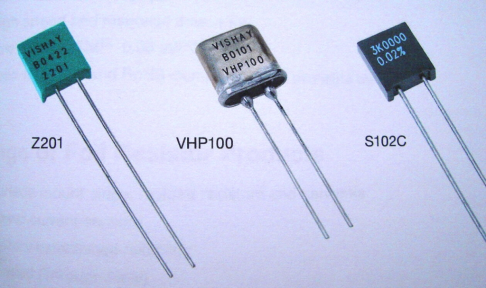 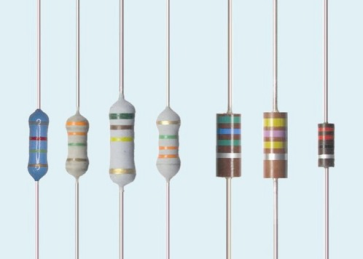 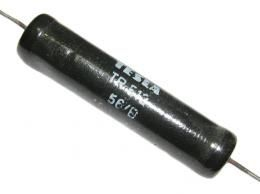 I , U , R
Pre každý vodič alebo spotrebič platí:
vodičom prechádza elektrický prúd
medzi koncami vodiča je elektrické napätie
vodič má elektrický odpor (daný od výroby)
Podiel elektrického napätia na vodiči a elektrického prúdu, ktorý ním prechádza je práve jeho elektrický odpor.
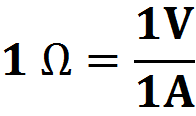 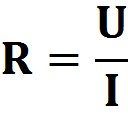 Ohmov zákon
Vyjadruje závislosť medzi veľkosťou elektrického prúdu a elektrickým napätím  pre daný vodič alebo spotrebič.
Veľkosť elektrického prúdu prechádzajúceho vodičom (spotrebičom) priamoúmerne závisí od veľkosti elektrického napätia na vodiči (spotrebiči).
Matematické vyjadrenie Ohmovho zákona:
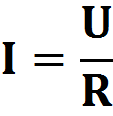 Grafické znázornenie závislosti:
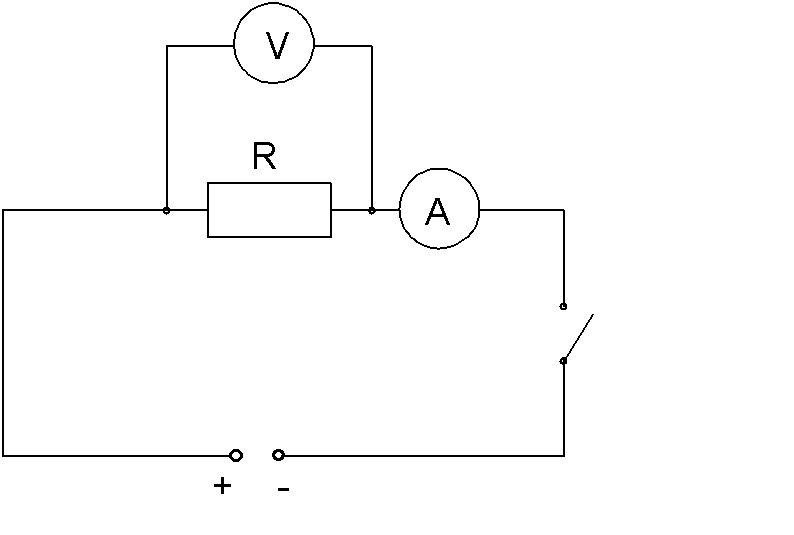 ĎAKUJEM ZA POZORNOSŤ !